МБДОУ «Лямбирский детский сад № 3 
комбинированного вида»
Тема «Я расскажу вам о войне…»
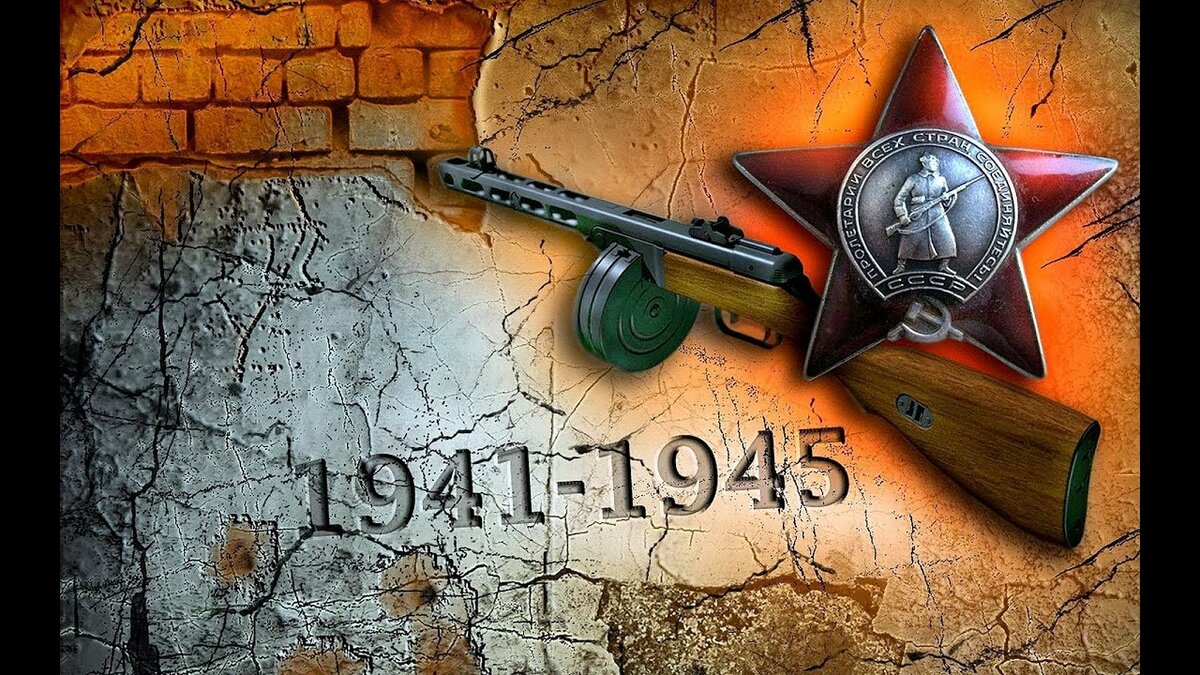 Подготовила: воспитатель         
Шагарова Наталья Николаевна
Начало Великой Отечественной Войны
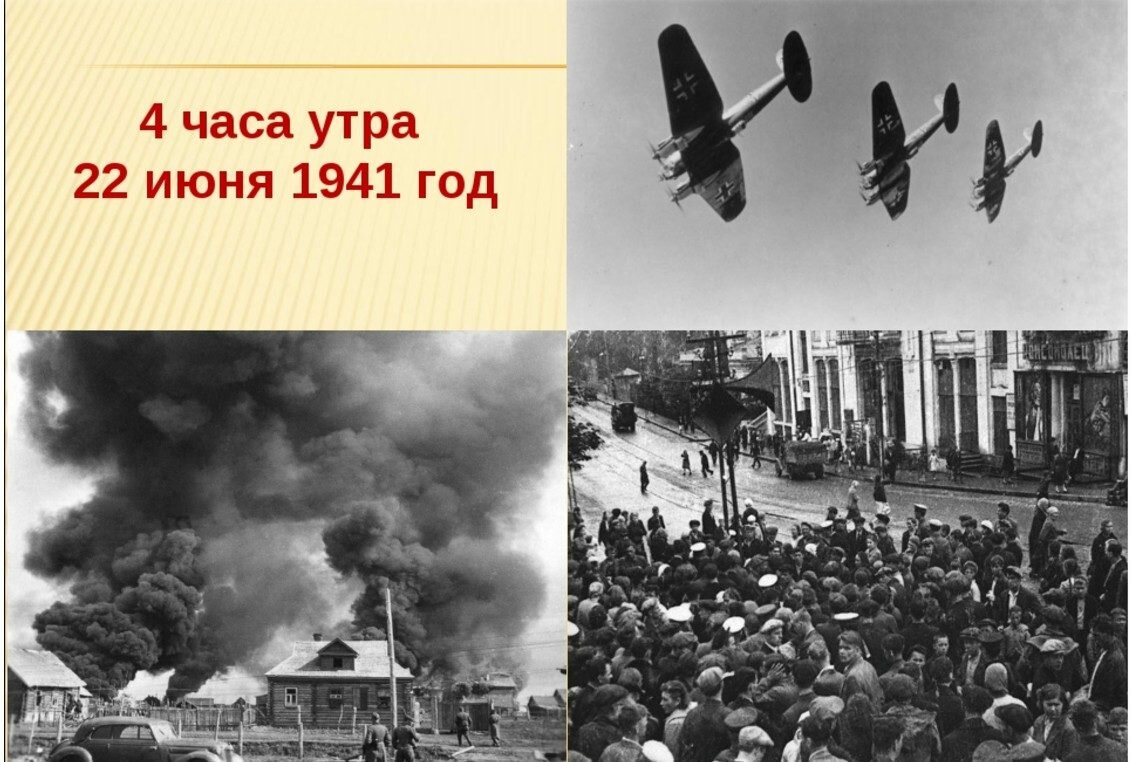 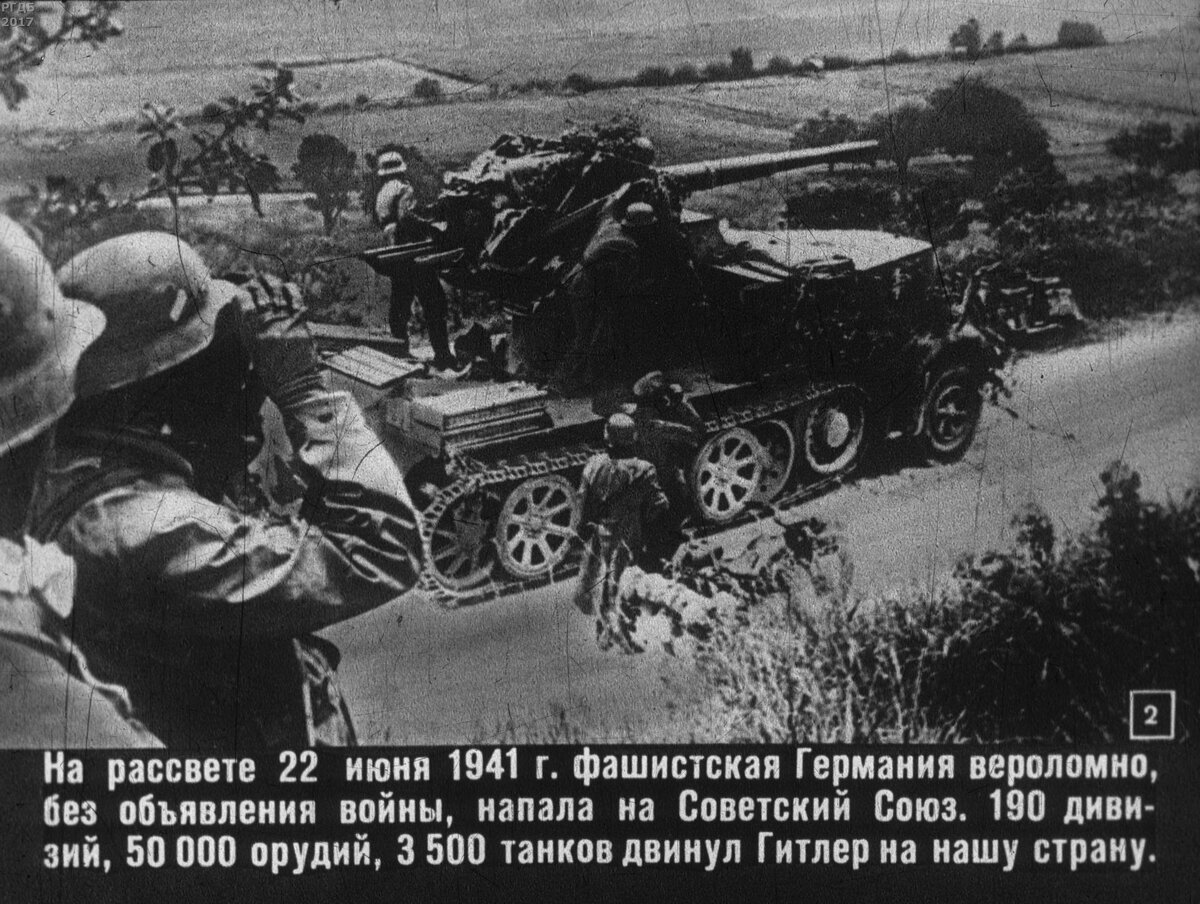 Много страданий и горя принесла фашистская Германия нашей стране
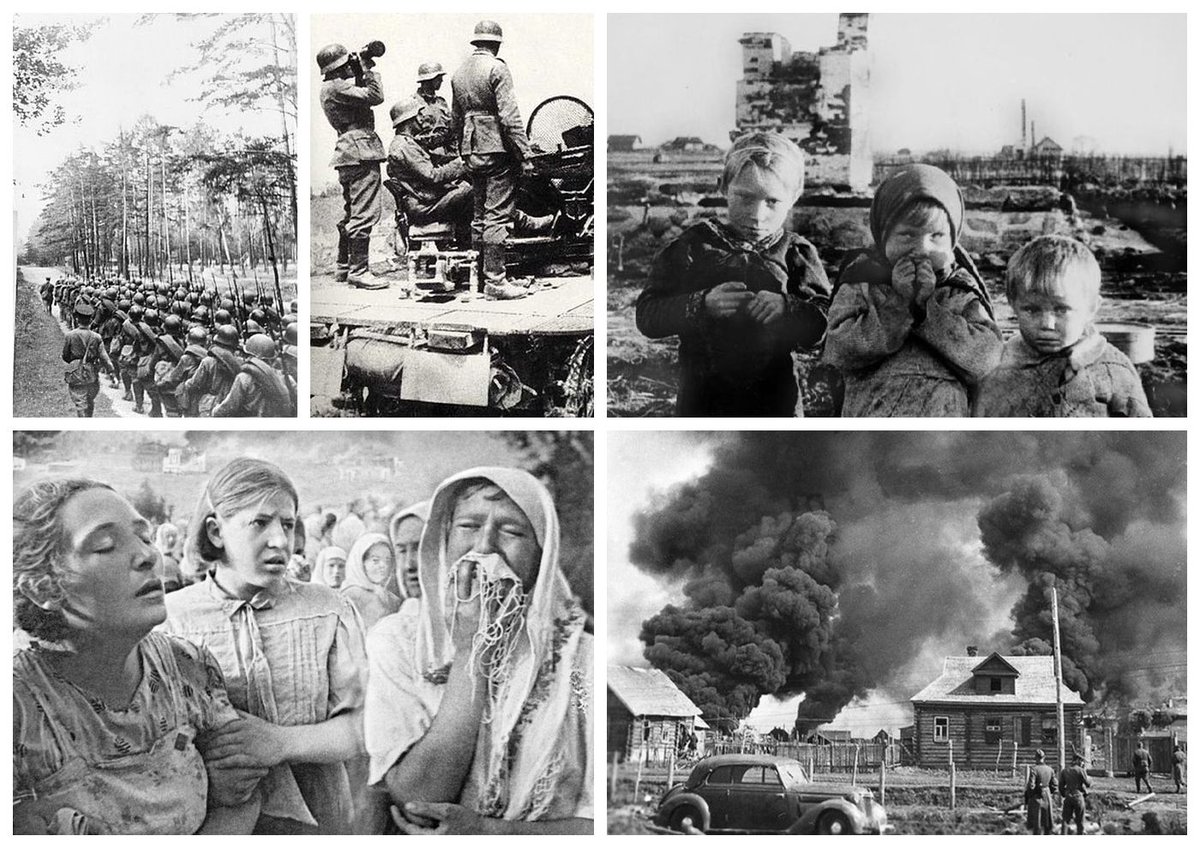 И поднялся весь советский народ на защиту своей Родины
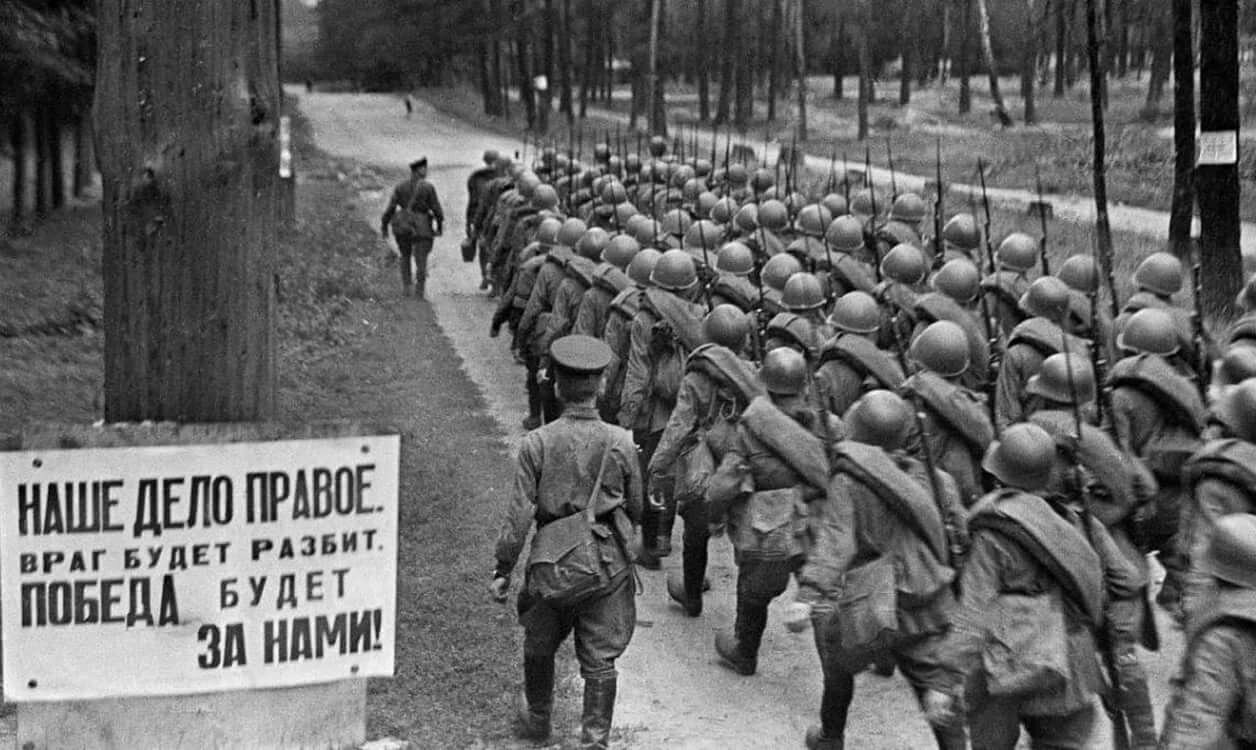 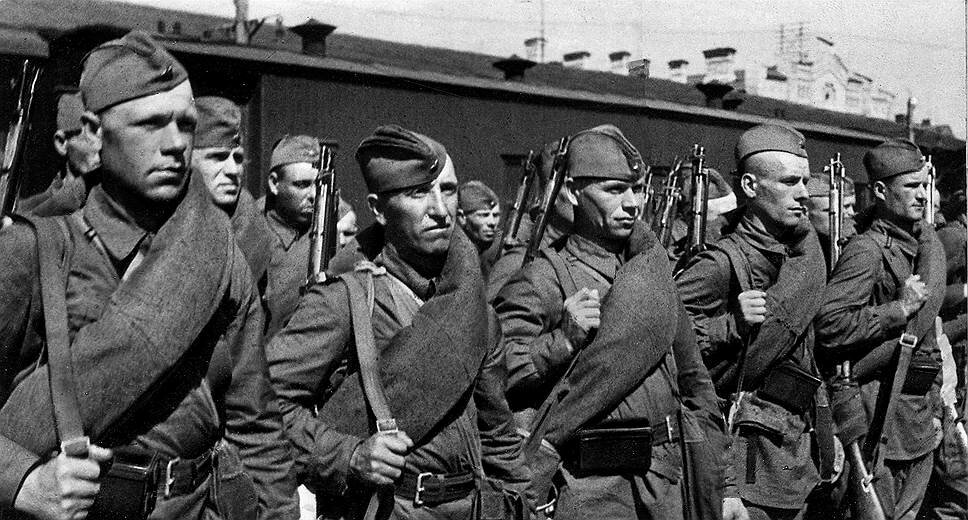 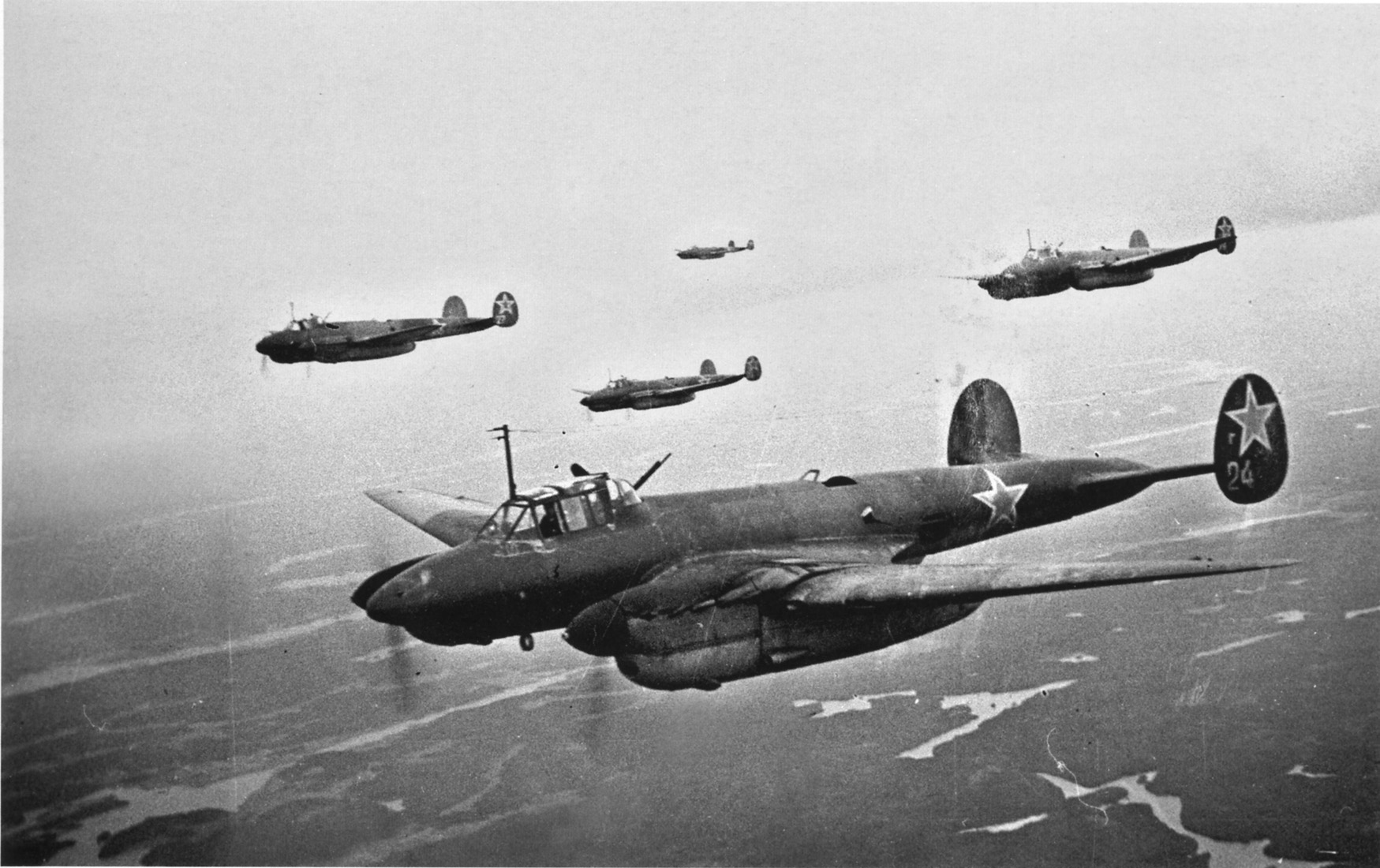 Долгих 4
года на
фронте
громили
мы
фашистов
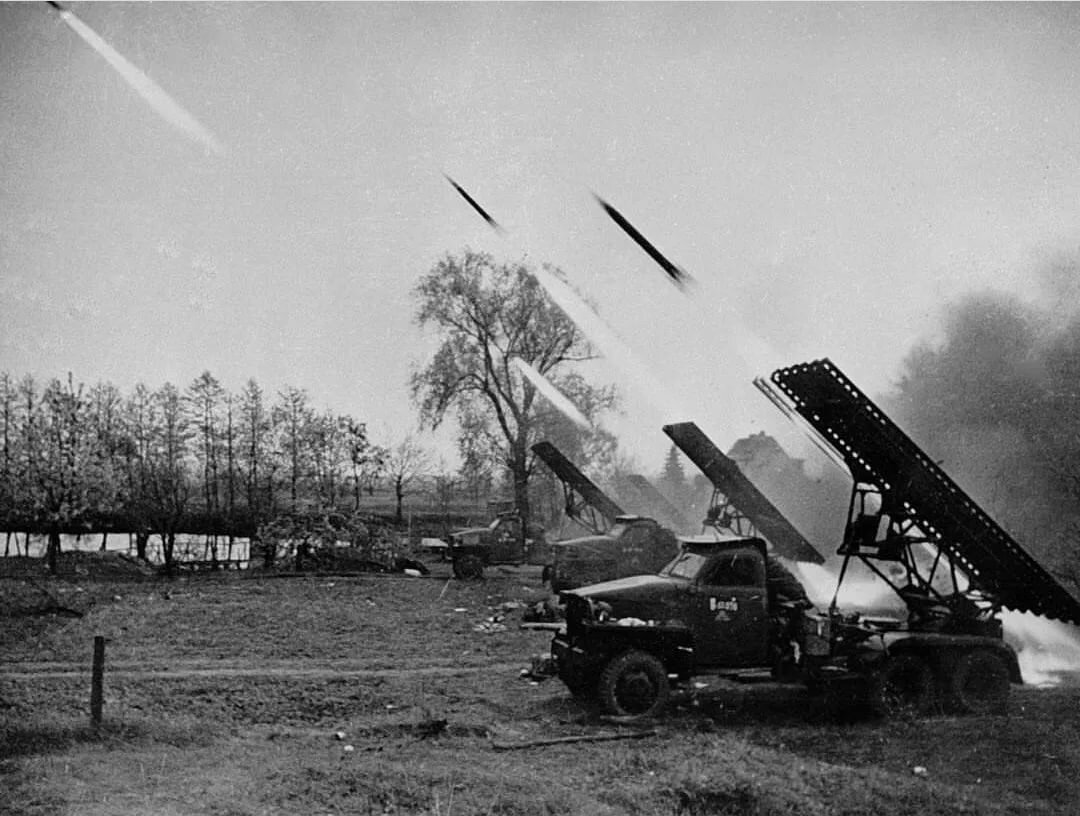 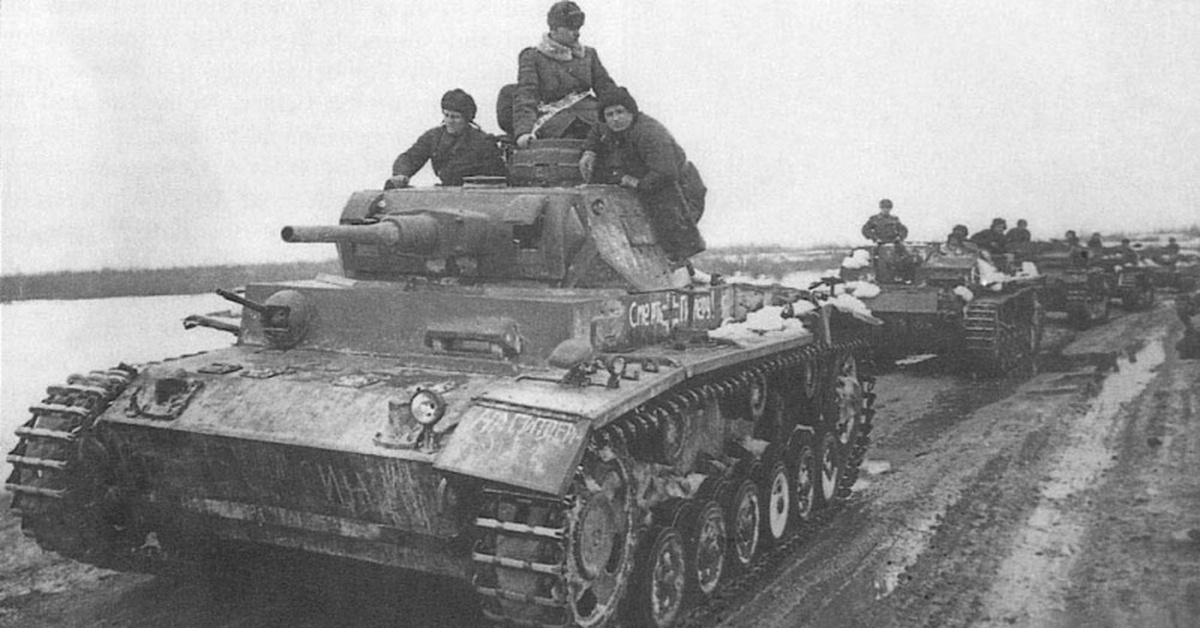 Труженики тыла
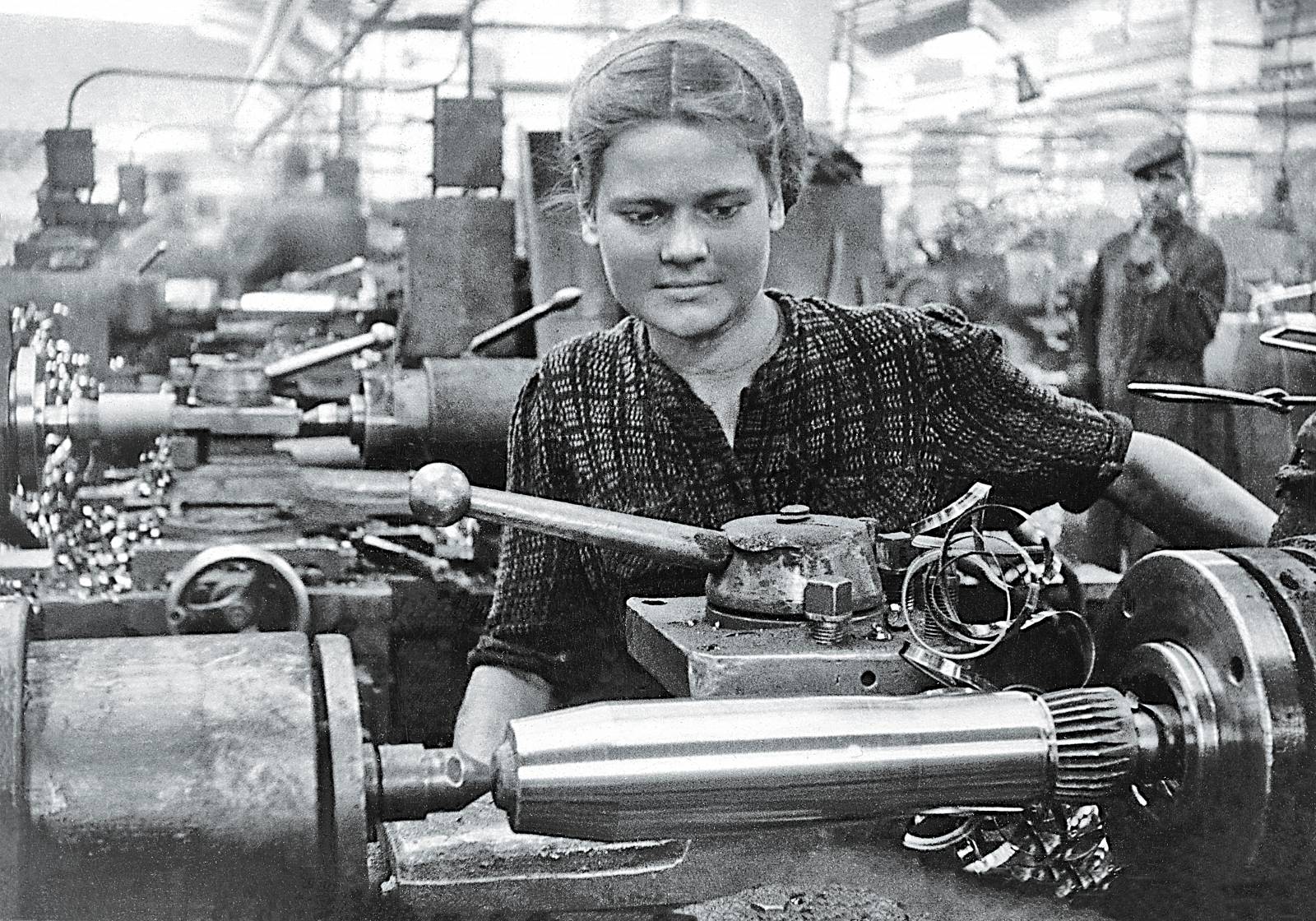 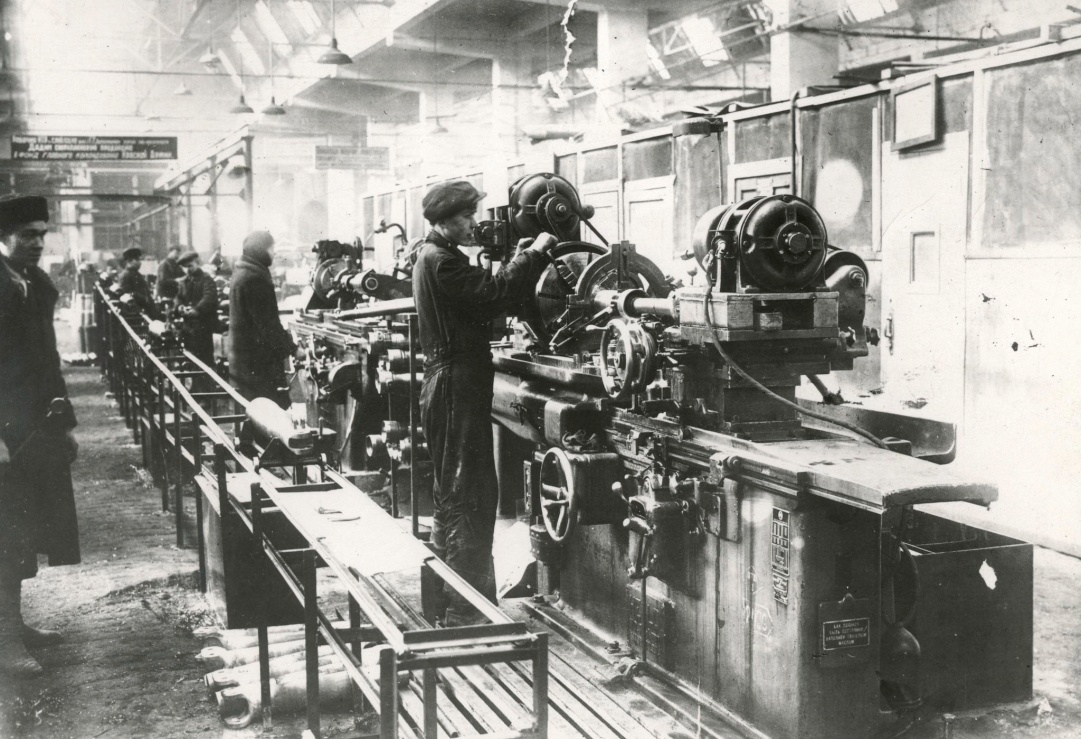 Днем  и ночью
советские люди
«ковали»  победу своей
самоотверженной работой
9 мая 1945 года СССР одержал Победу над фашистской Германией
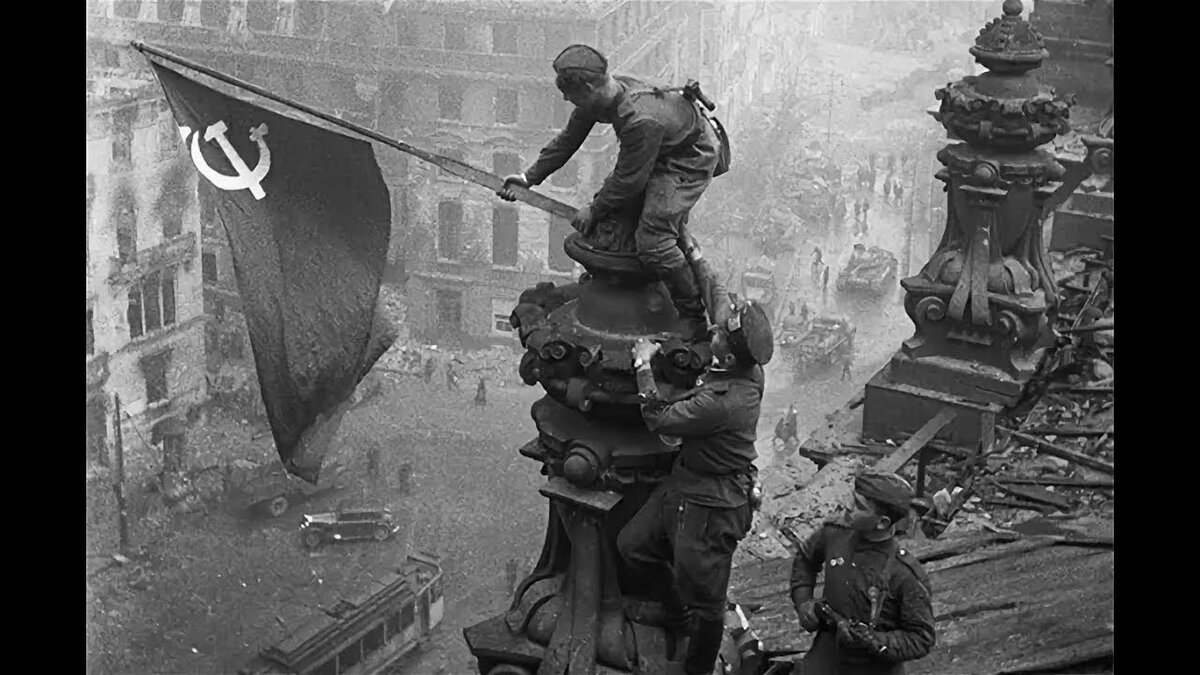 24 июня 1945 года состоялся Парад победы на Красной площади в Москве
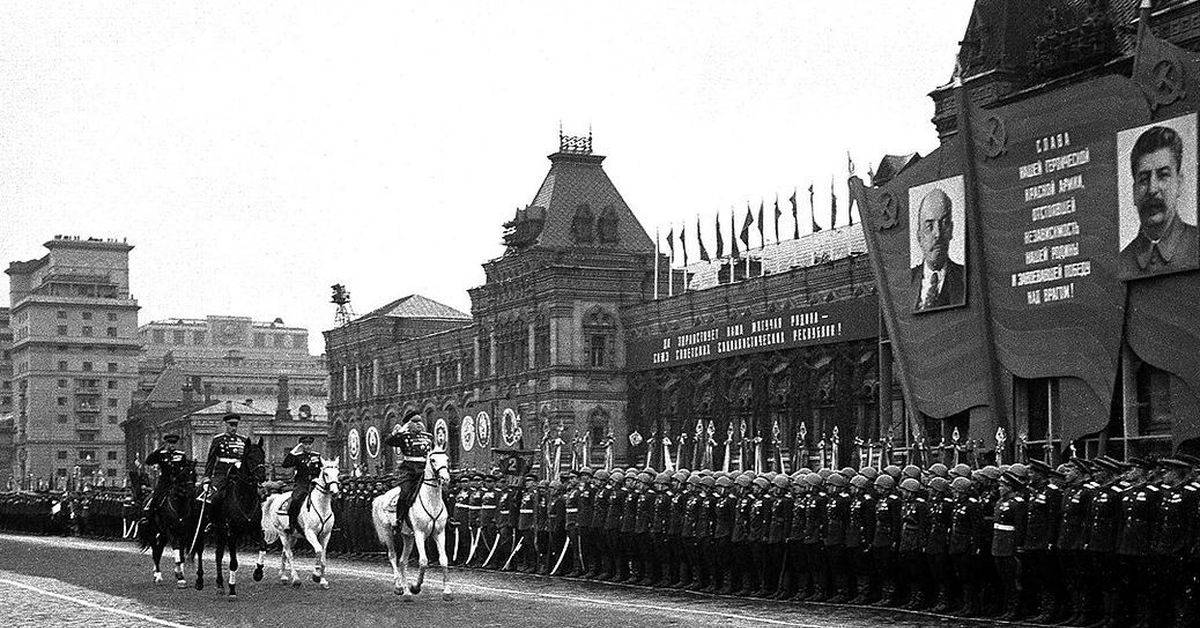 Штандарты фашистской Германии были брошены к подножию Кремля
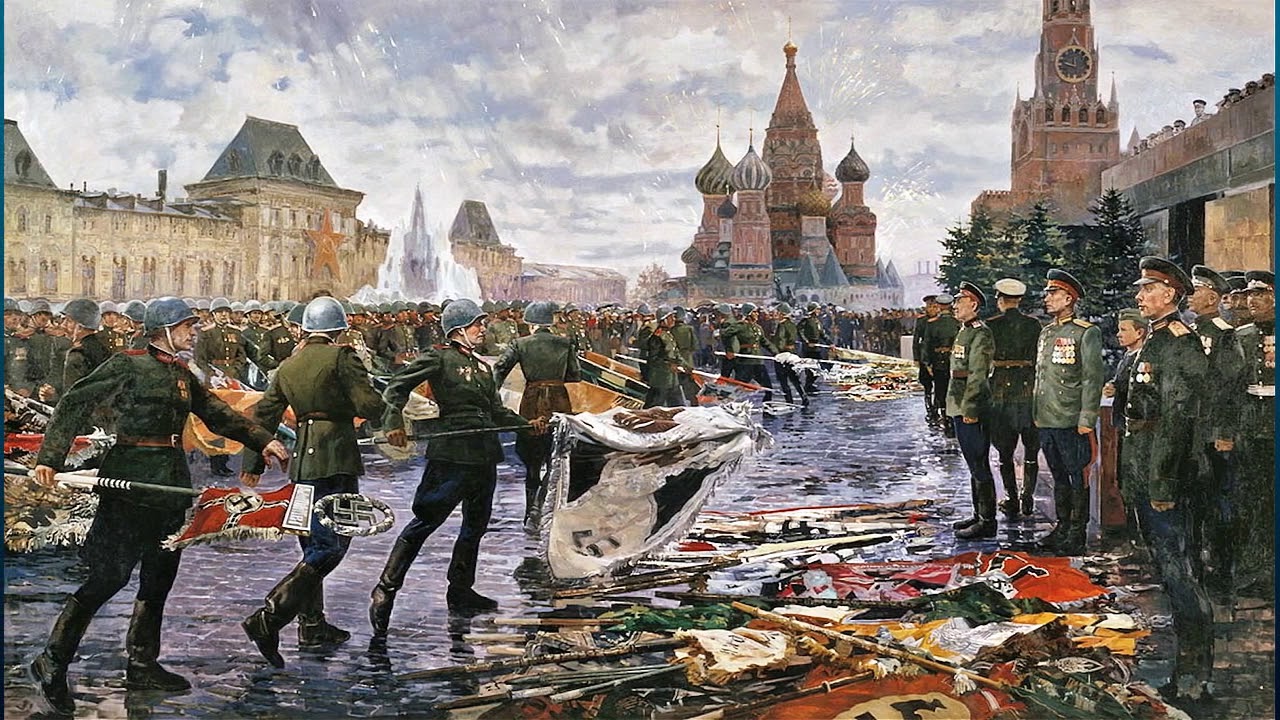 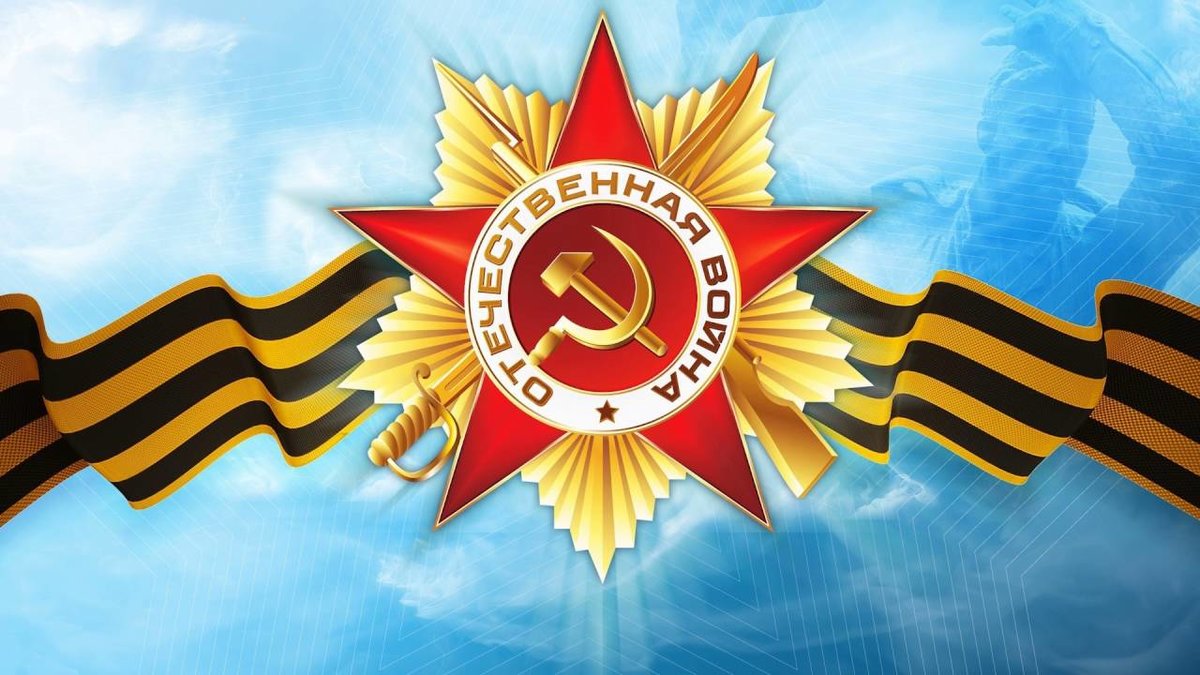 Спасибо за внимание!